Columbia
Fait par Elliot Lagrange
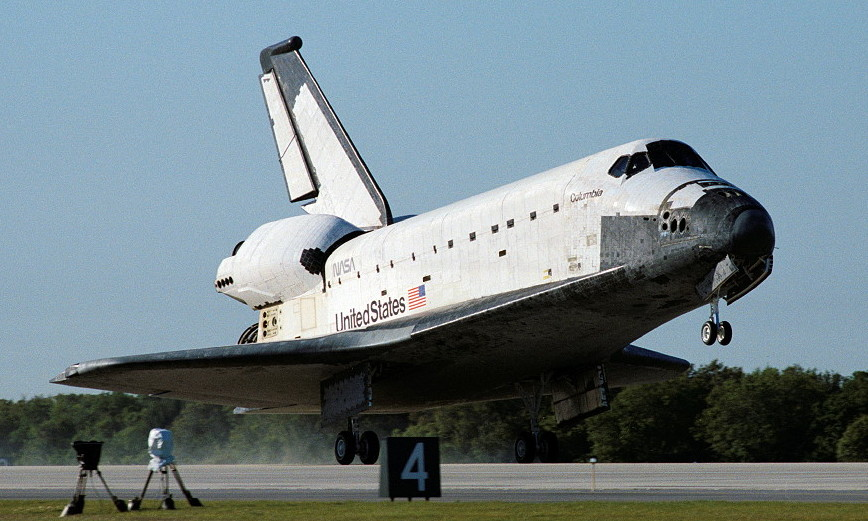 Navette spaciale:
Pays: États-Unis
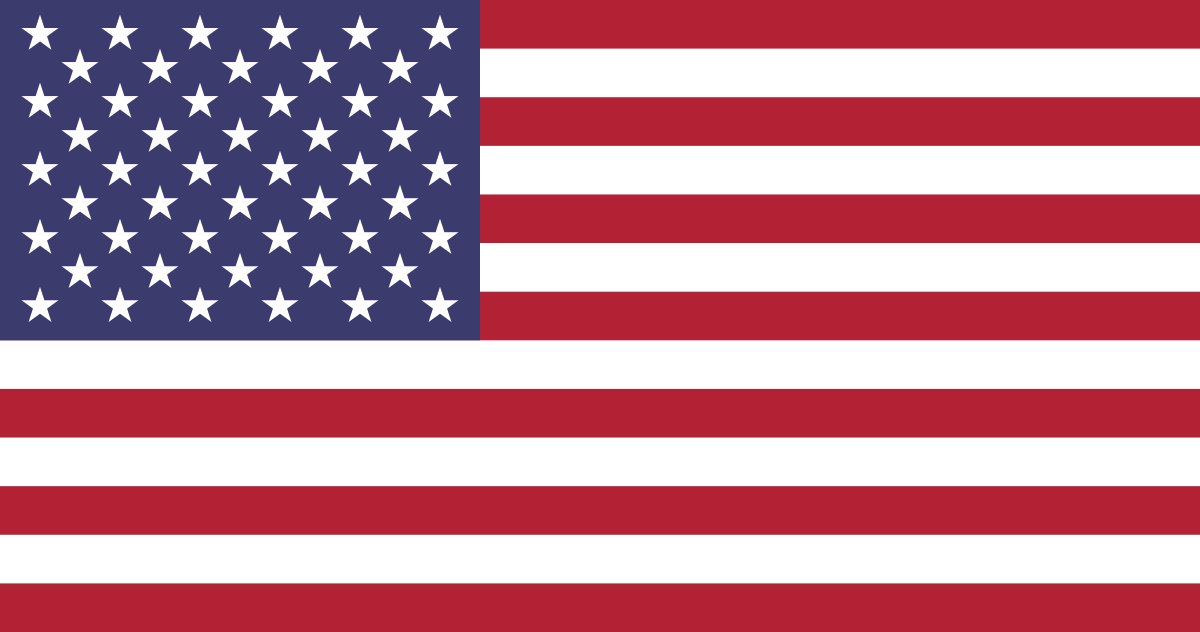 Année: 1975
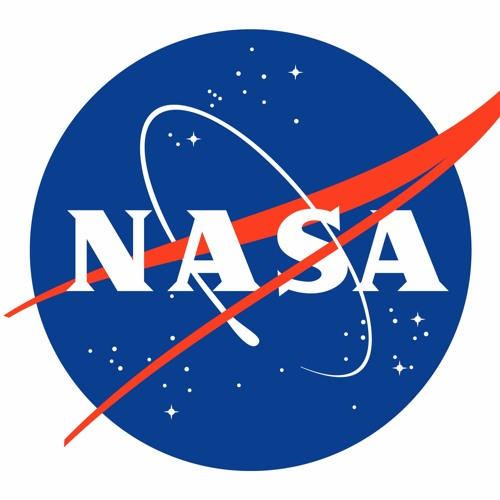 Agence: NASA
À retenir: Columbia ou OV-102 (Orbital Vehicle-102) est la première navette spatiale américaine à avoir été dans l'espace lors de son premier vol le 12 avril 1981. Elle s'est désintégrée lors de son retour sur Terre le 1er février 2003